NAME OF PRESENTATION
Power Point Template
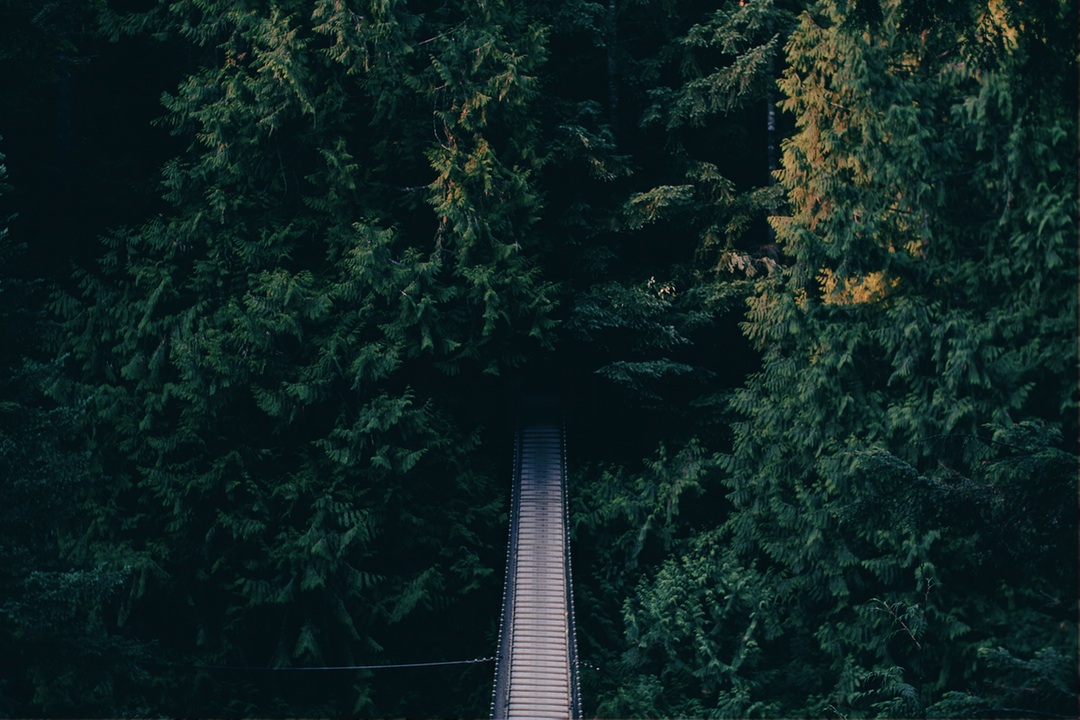 Click To Add Your Title
01
Lorem ipsum dolor sit amet
Click To Add Your Title
02
CONTENTS
Lorem ipsum dolor sit amet
Click To Add Your Title
03
Lorem ipsum dolor sit amet
Click To Add Your Title
04
Lorem ipsum dolor sit amet
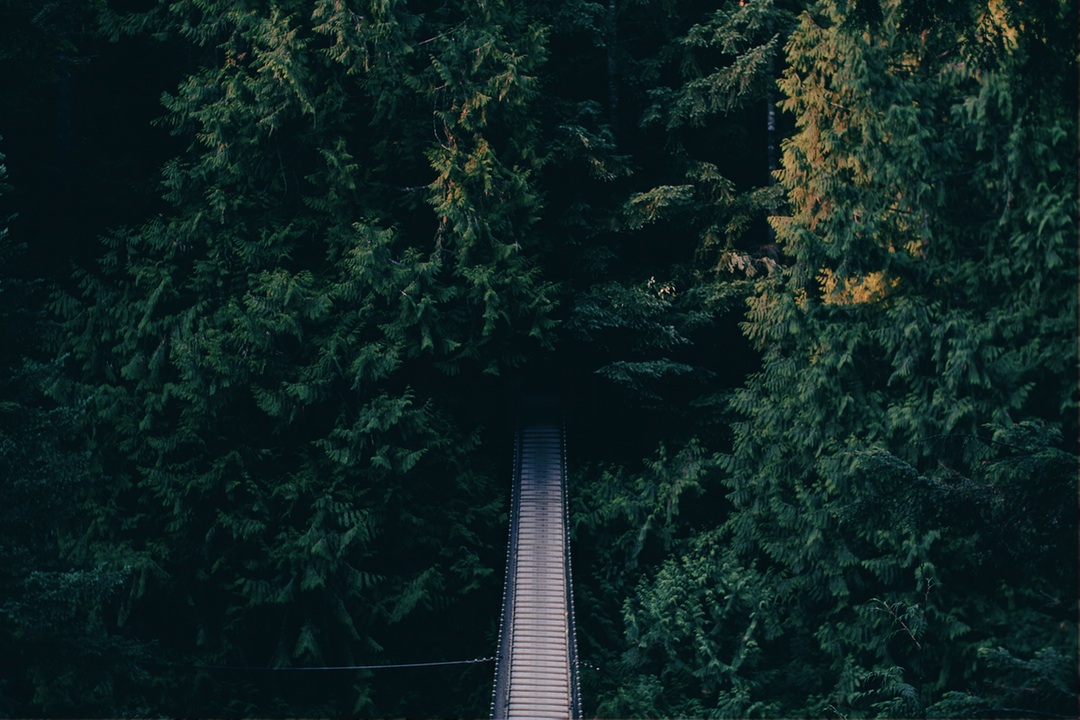 Part One
Lorem ipsum dolor sit amet
01
Click To Add Title
Add  Your  text  here
One
Two
Three
Four
TITLE
TITLE
TITLE
TITLE
Add  Your  Text  
Add  Your  Text 
Add  Your  Text 
Add  Your  Text
Add  Your  Text  
Add  Your  Text 
Add  Your  Text 
Add  Your  Text
Add  Your  Text  
Add  Your  Text 
Add  Your  Text 
Add  Your  Text
Add  Your  Text  
Add  Your  Text 
Add  Your  Text 
Add  Your  Text
01
Click To Add Title
Add  Your  text  here
TITLE
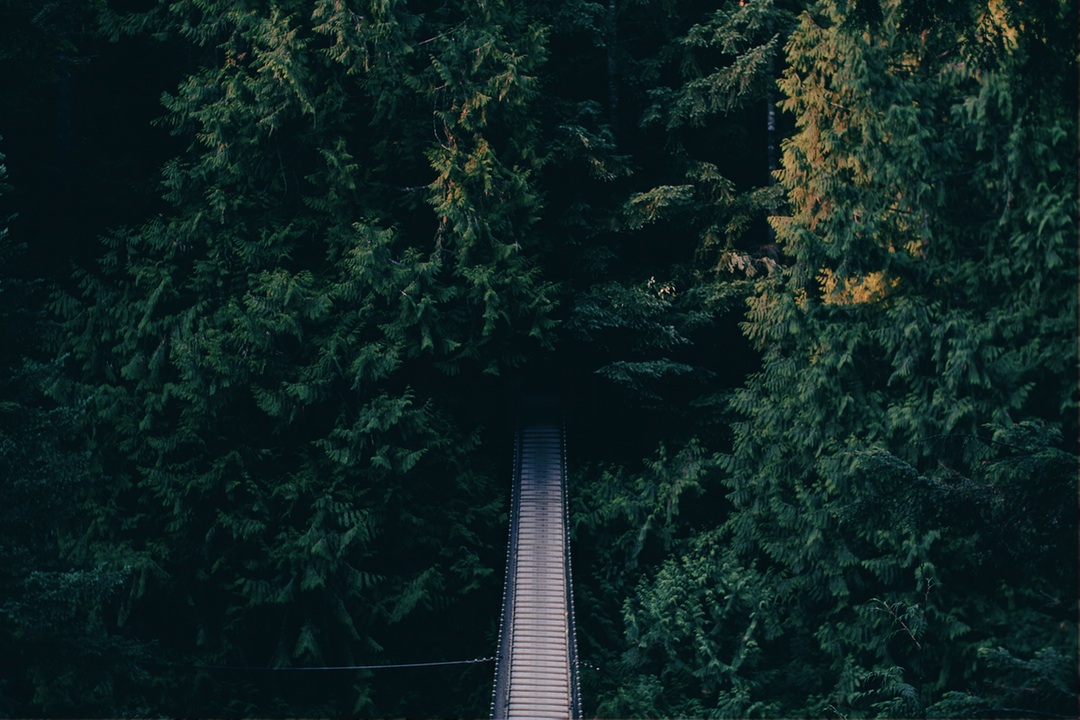 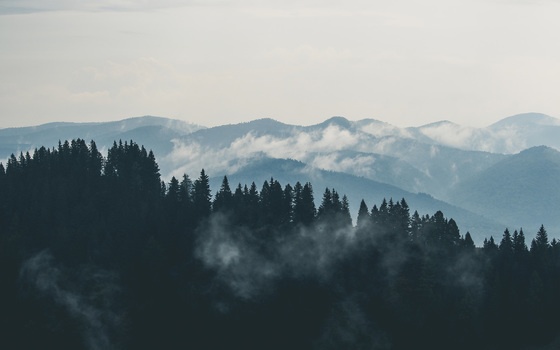 01
Add  Your  text  here  add  Your  text  here  add  Your  text  here  add  Your  text  here
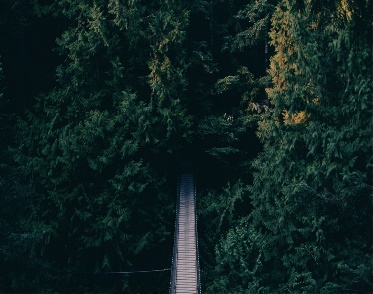 TITLE
02
Add  Your  text  here  add  Your  text  here  add  Your  text  here  add  Your  text  here
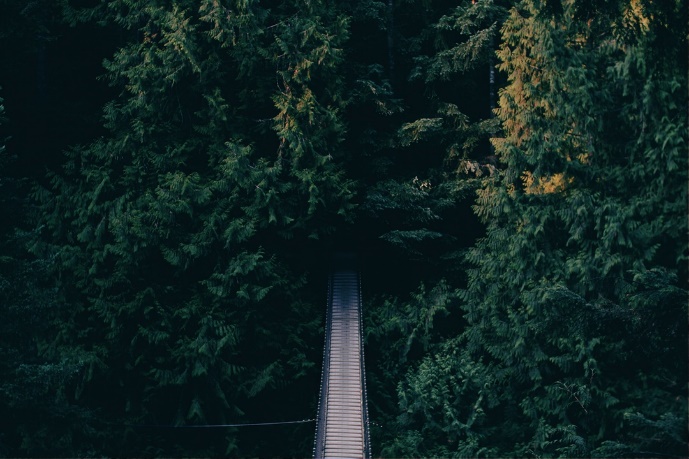 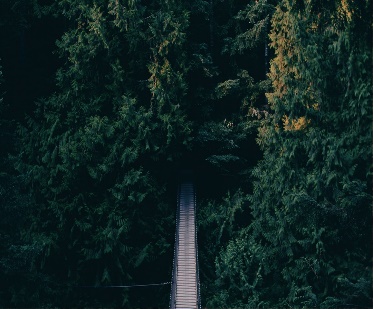 TITLE
03
Add  Your  text  here  add  Your  text  here  add  Your  text  here  add  Your  text  here
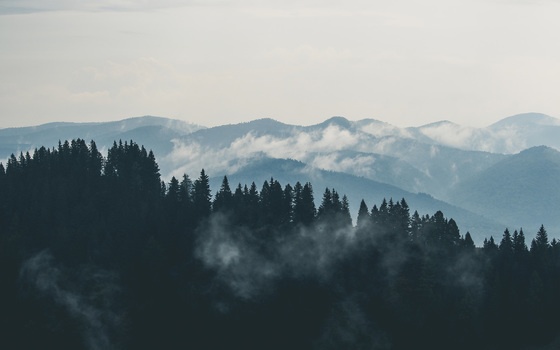 01
Click To Add Title
Add  Your  text  here
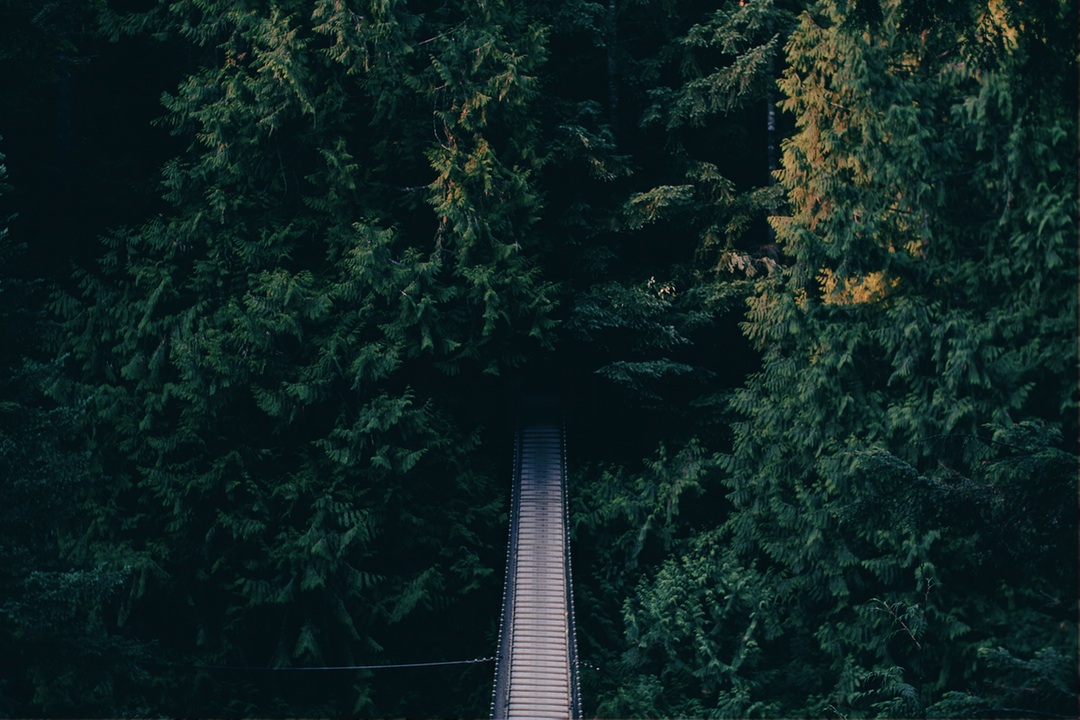 Strengths
Opportunities
S
O
Add  Your  text  here  add  Your  text  here  add  Your  text  here  add  Your  text  here
Add  Your  text  here  add  Your  text  here  add  Your  text  here  add  Your  text  here
W
T
Weaknesses
Threats
Add  Your  text  here  add  Your  text  here  add  Your  text  here  add  Your  text  here
Add  Your  text  here  add  Your  text  here  add  Your  text  here  add  Your  text  here
01
Click To Add Title
Add  Your  text  here
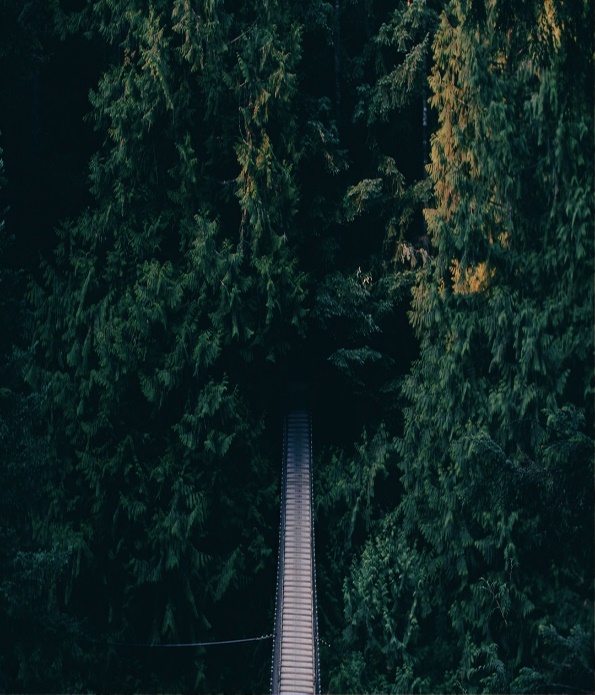 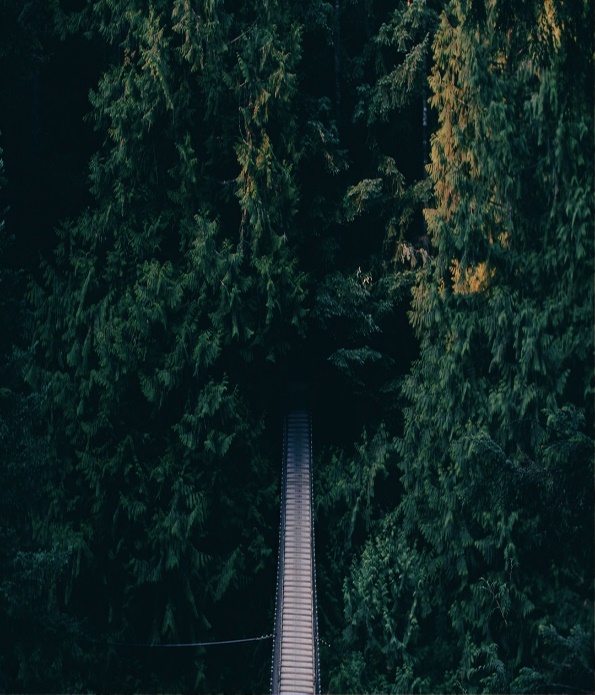 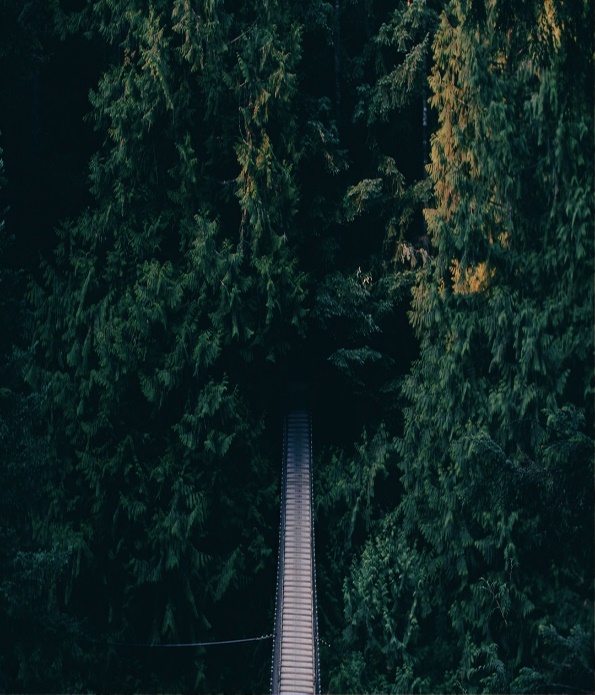 02 TITLE
01 TITLE
03 TITLE
Add  Your  text  here  add  Your  text  here  add  Your  text  here  add  Your  text  here add  Your  text  here  add  Your  text  here  add  Your  text  here add  Your  text  here add  Your  text  here  add  Your  text  here  add  Your  text  here
01
Click To Add Title
Add  Your  text  here
Add  Your  text  here  add  Your  text  here  add  Your  text  here  add  Your  text  here add  Your  text  here  add  Your  text  here  add  Your  text  here
Your  Title
Add  Your  text  here  add  Your  text  here  add  Your  text  here add  Your  text  here
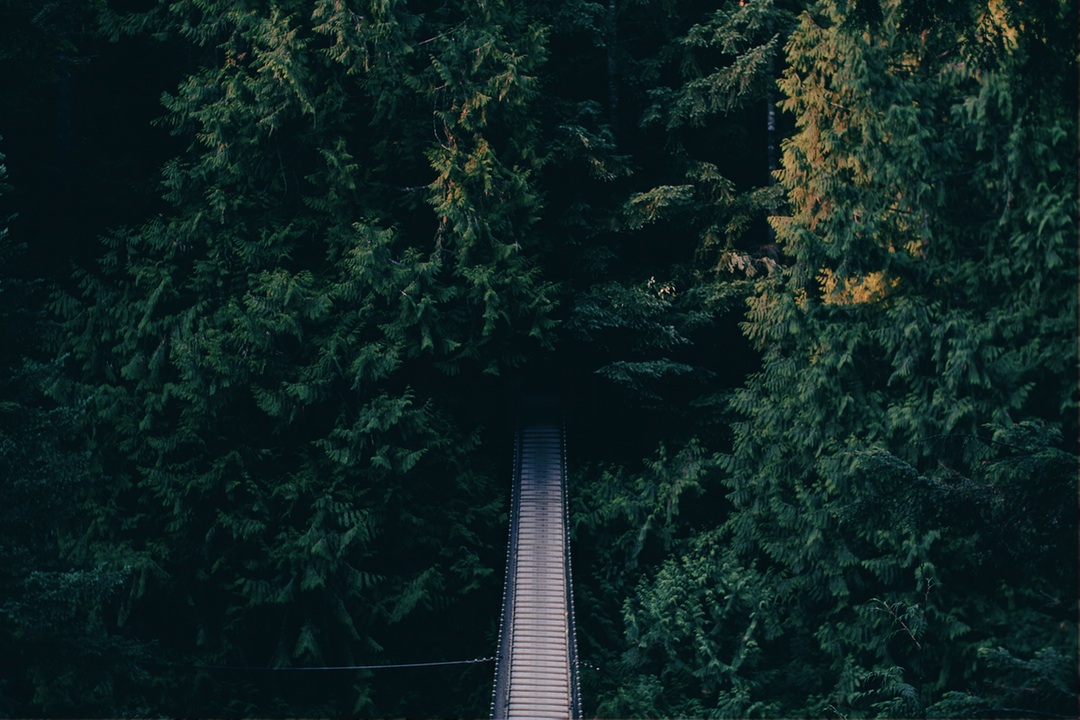 Add  Your  text  here  add  Your  text  here  add  Your  text  here add  Your  text  here
Your  Title
Your  Title
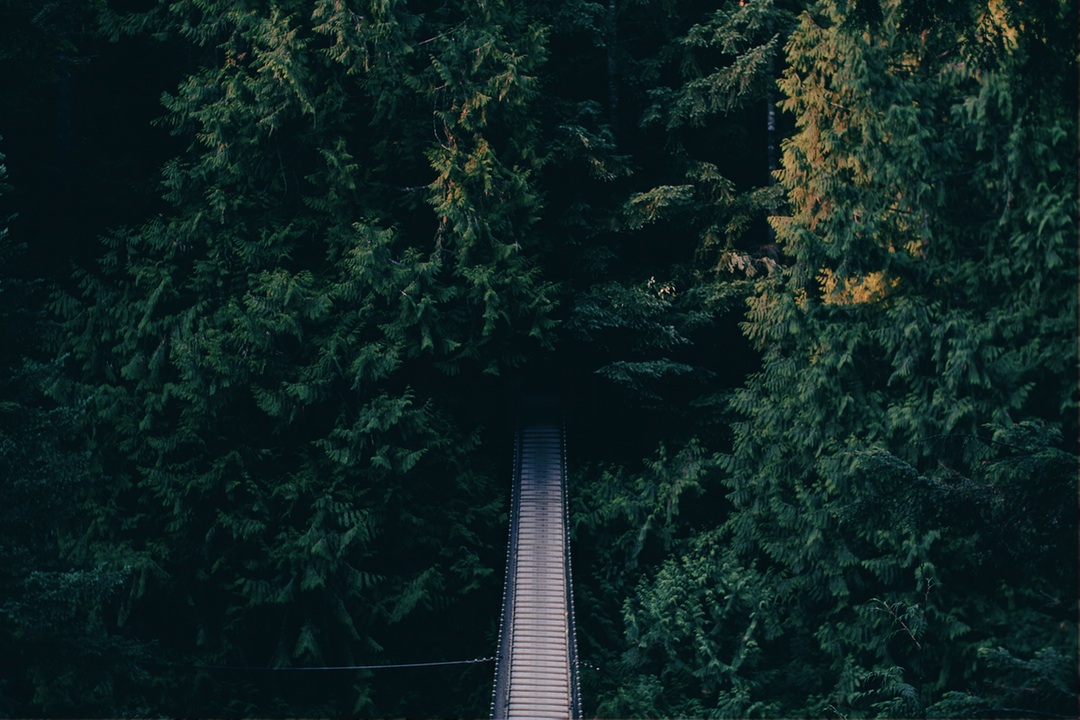 Part Two
Lorem ipsum dolor sit amet
02
Click To Add Title
Add  Your  text  here
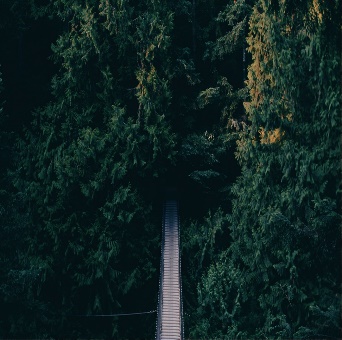 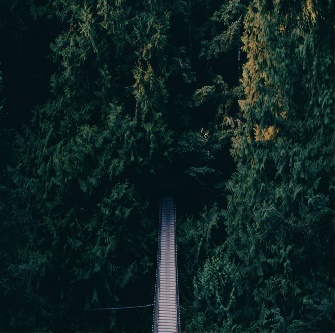 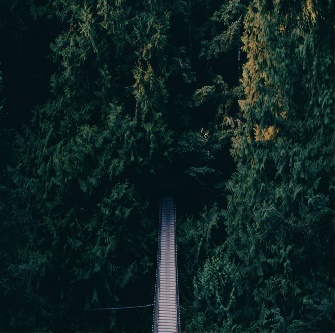 25%
50%
75%
Your  Title
Your  Title
Your  Title
Add  Your  text  here  add  Your  text  here  add  Your  text  here add  Your  text  here
Add  Your  text  here  add  Your  text  here  add  Your  text  here add  Your  text  here
Add  Your  text  here  add  Your  text  here  add  Your  text  here add  Your  text  here
02
Click To Add Title
Add  Your  text  here
Add  Your  text  here
Add  Your  text  here
Add  Your  text  here
70%
Add  Your  text  here
30%
90%
50%
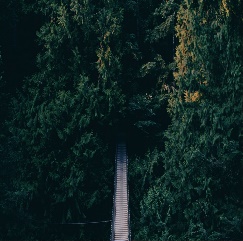 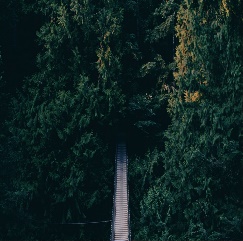 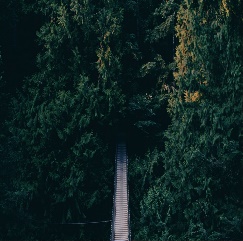 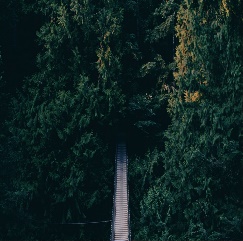 2018
2015
2016
2017
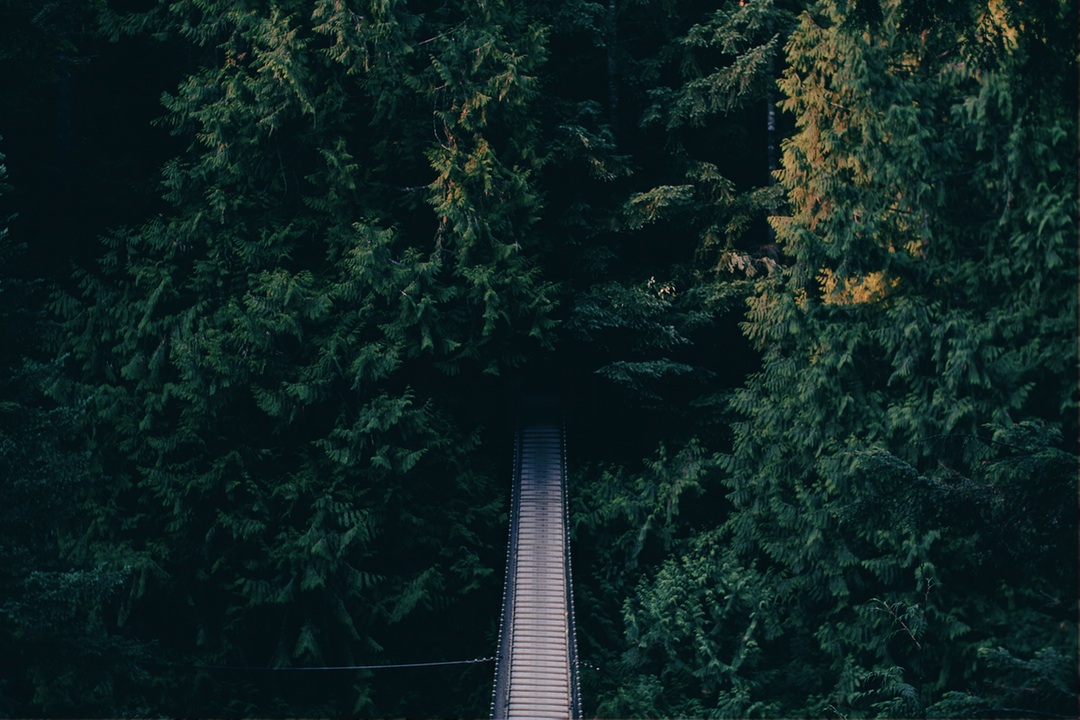 Title
Title
Title
Title
Add  Your  text  here  add  Your  text  here  add  Your  text  here  add  Your  text  add  Your  text  here  add  Your  text  here
02
Click To Add Title
Add  Your  text  here
Title 58%
Add  Your  text  here  add  Your  text  here  add  Your  text  here add  Your  text  here
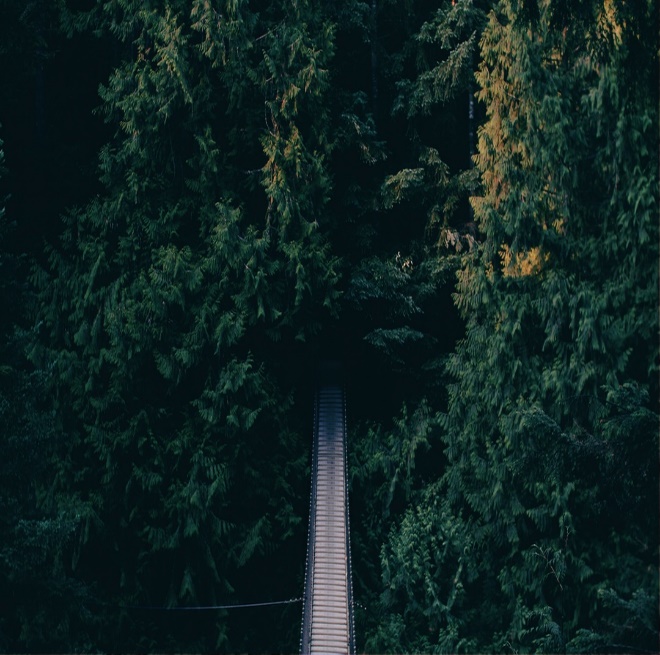 Title 23%
DATA
DISPLAY
Add  Your  text  here  add  Your  text  here  add  Your  text  here add  Your  text  here
Title 10%
Add  Your  text  here  add  Your  text  here  add  Your  text  here add  Your  text  here
Title 9%
Add  Your  text  here  add  Your  text  here  add  Your  text  here add  Your  text  here
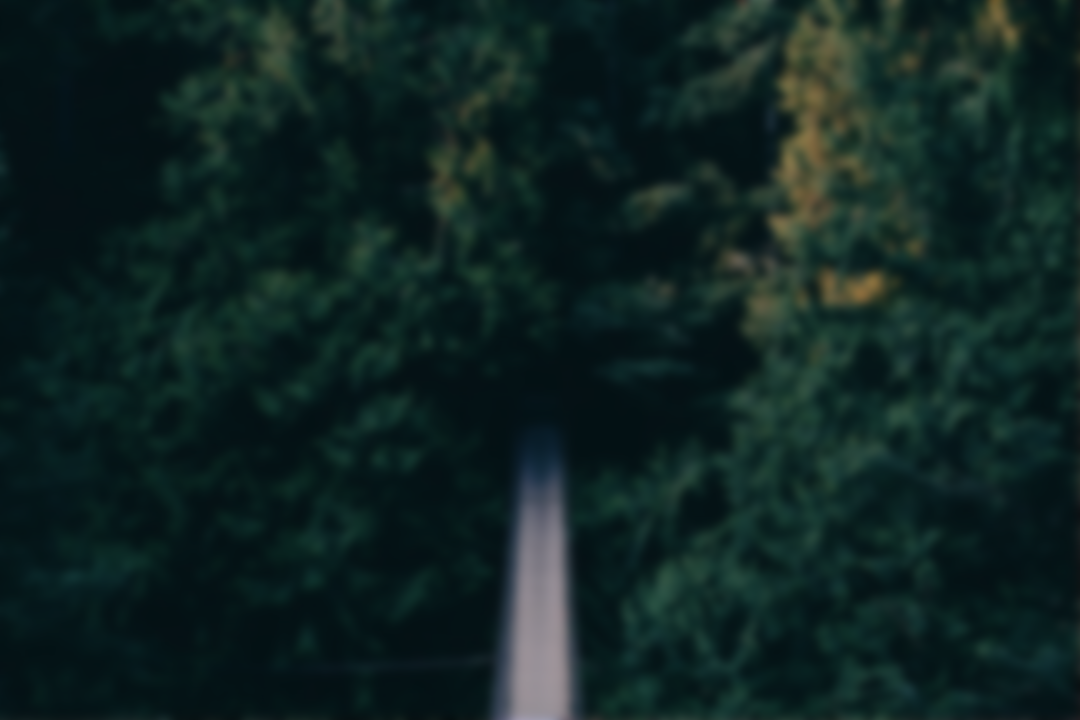 02
Click To Add Title
Add  Your  text  here
Jan.
Feb.
Mar.
Apr.
Add  Your  text  here  add  Your  text  here
Add  Your  text  here  add  Your  text  here
Add  Your  text  here  add  Your  text  here
Add  Your  text  here  add  Your  text  here
Jan.
Feb.
Mar.
Apr.
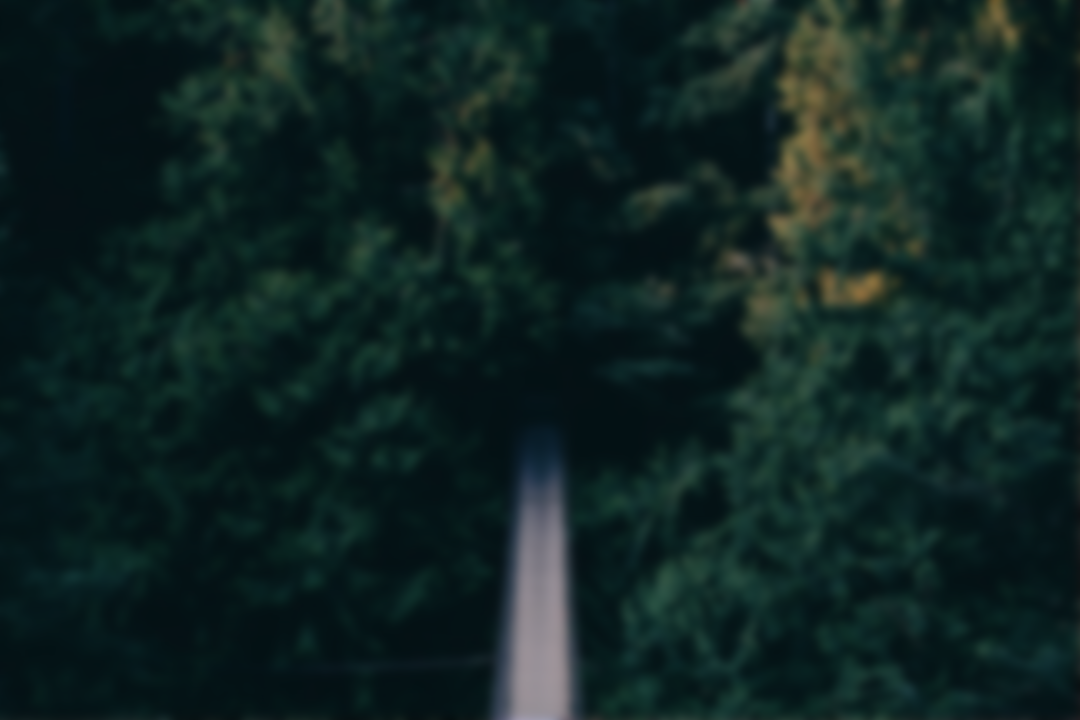 02
Click To Add Title
Add  Your  text  here
Data Display
Add  Your  text  here  add  Your  text  here  add  Your  text  here  add  Your  text  here add  Your  text  here  add  Your  text  here  add  Your  text  here add  Your  text  here
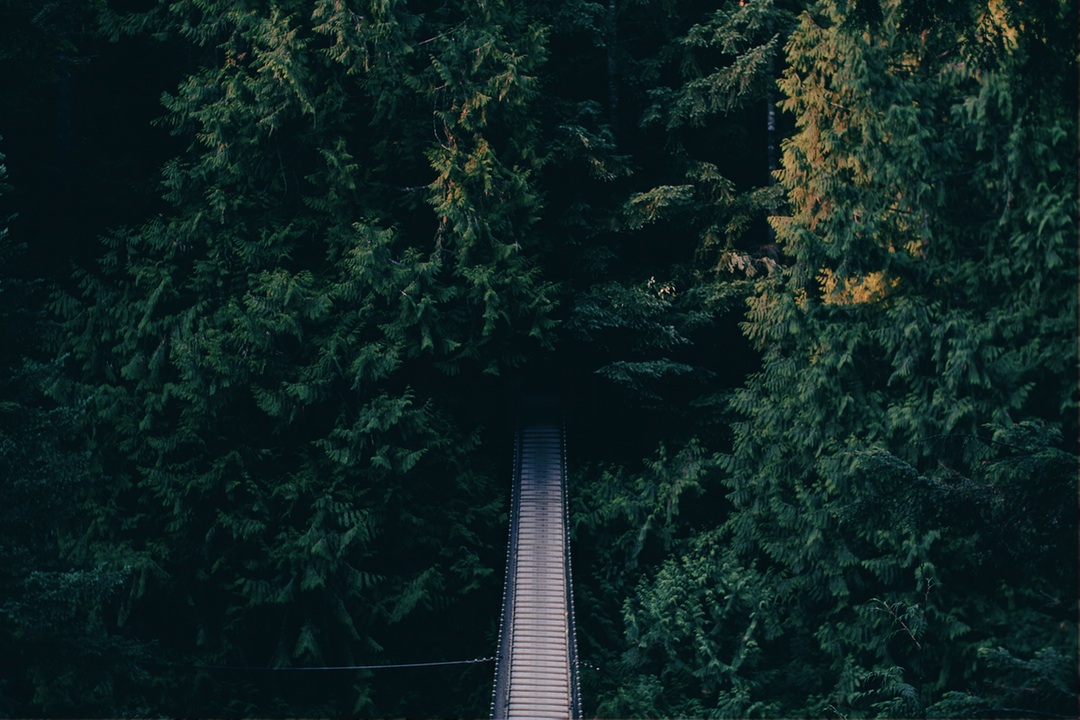 Part Three
Lorem ipsum dolor sit amet
03
Click To Add Title
Add  Your  text  here
03
Two
01
Four
Your Title
Your Title
Your Title
Your Title
02
04
Three
One
Add  Your  text  here  add  Your  text  here  add  Your  text  here  add  Your  text  here add  Your  text  here  add  Your  text  here  add  Your  text  here
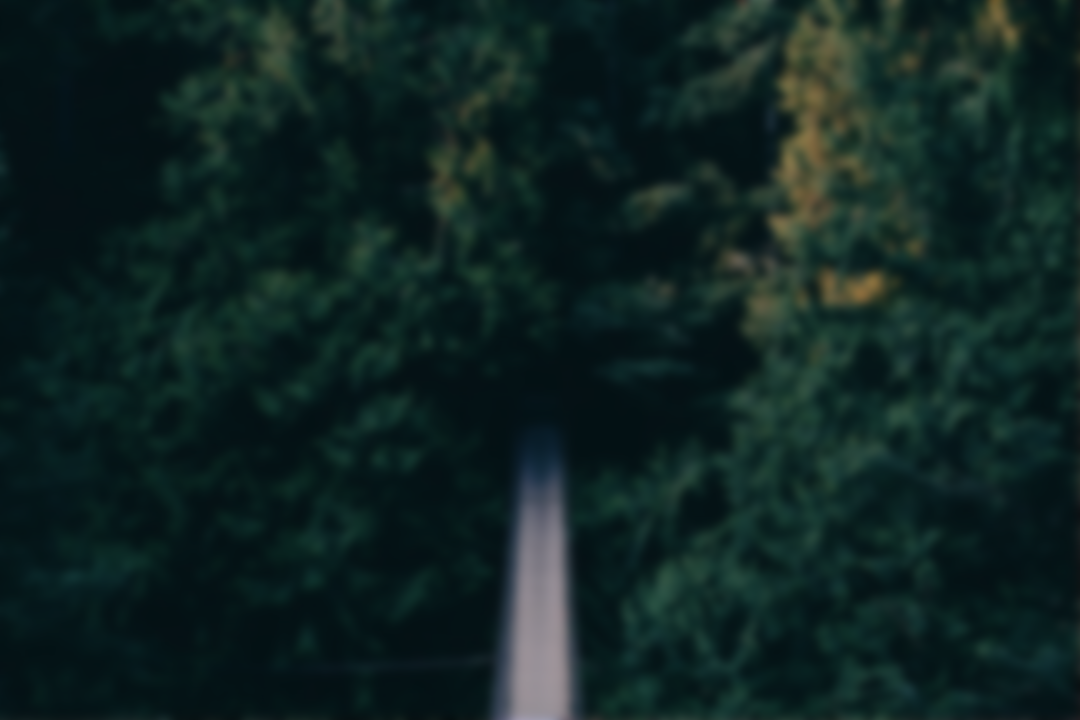 03
Click To Add Title
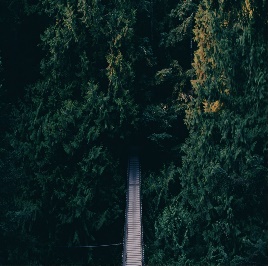 Add  Your  text  here
Your Title
Your Title
Your Title
Add  Your  text  here  add  Your  text  here  add  Your  text  here
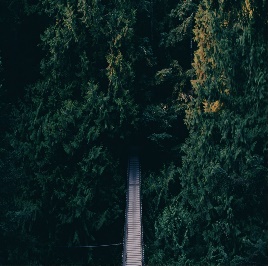 Add  Your  text  here  add  Your  text  here  add  Your  text  here
Add  Your  text  here  add  Your  text  here  add  Your  text  here
Your Title
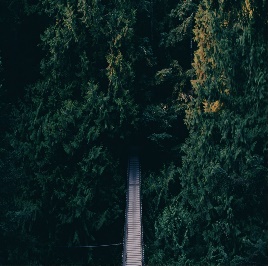 Add  Your  text  here  add  Your  text  here  add  Your  text  here
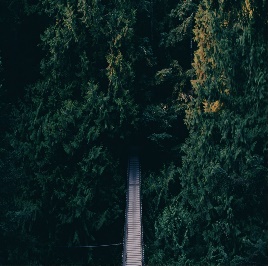 03
Click To Add Title
Add  Your  text  here
SUNNY
Add  Your  text  here  add  Your  text  here  add  Your  text  here
CLOUDY
Add  Your  text  here  add  Your  text  here  add  Your  text  here
SNOWY
Add  Your  text  here  add  Your  text  here  add  Your  text  here
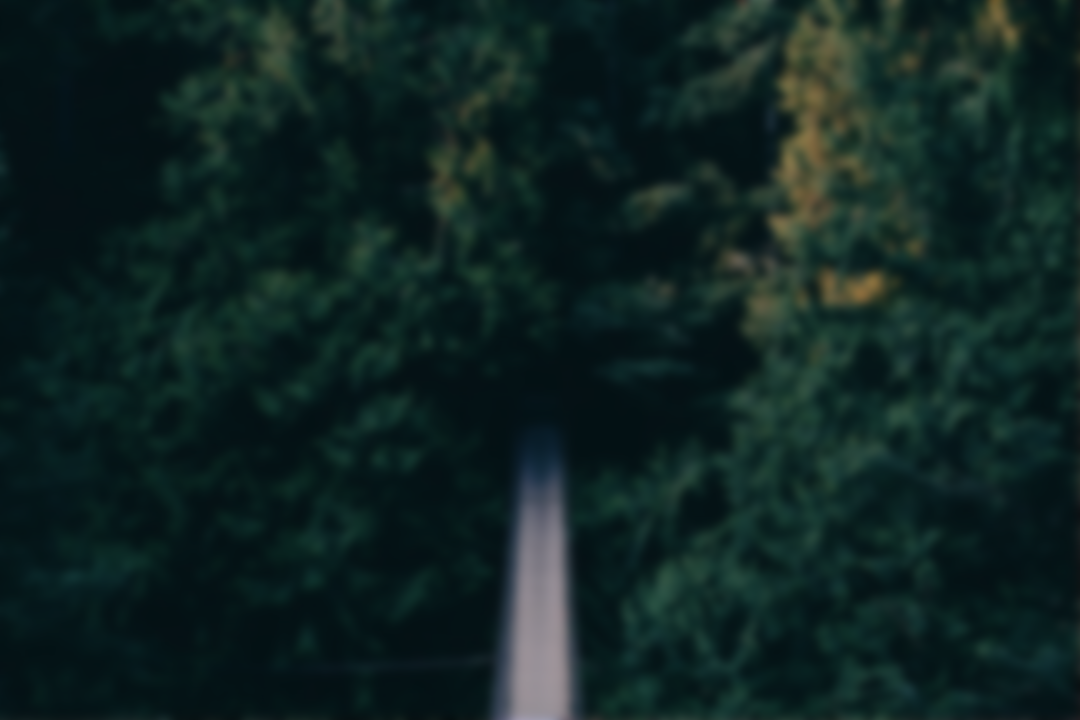 03
Click To Add Title
Add  Your  text  here
Add  Your  Title
Add  Your  text  here  add  Your  text  here  add  Your  text  here add  Your  text  here add  Your  text  here  add  Your  text  here add  Your  text  here add  Your  text  here  add  Your  text  here add  Your  text  here
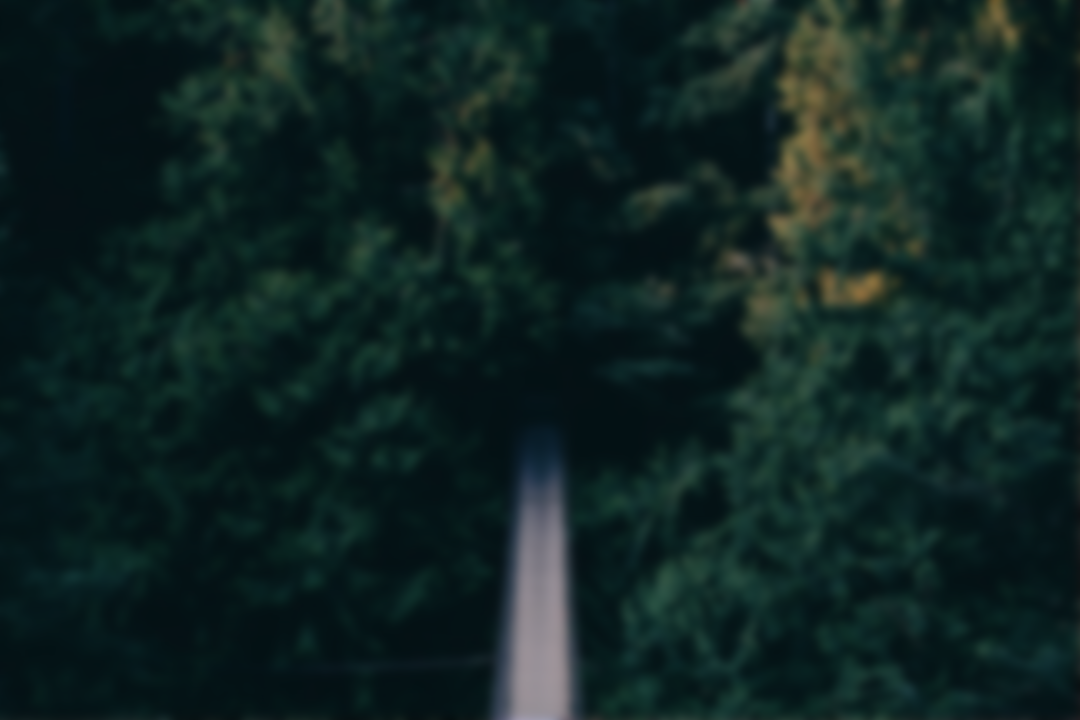 04
Click To Add Title
Add  Your  text  here
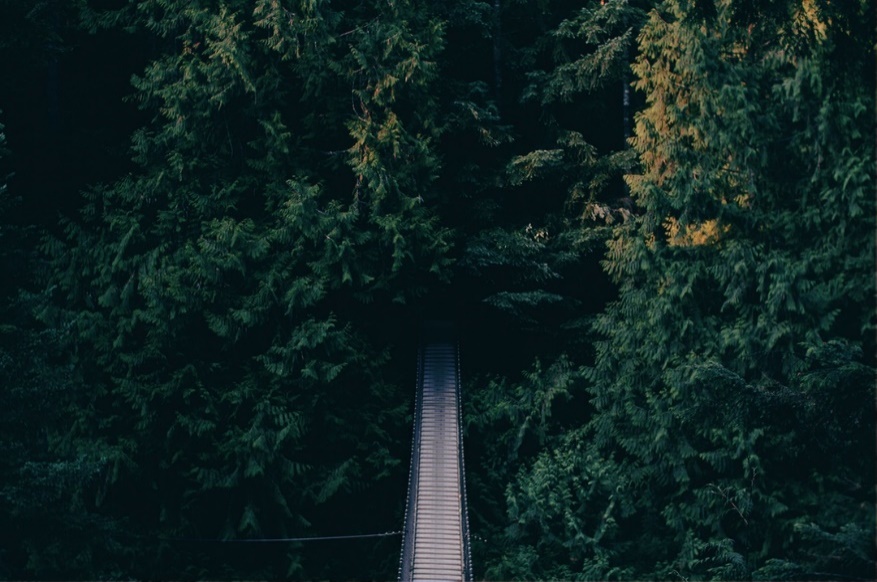 The  TITLE  it is
Add  your  text  here add  your  text  here 
Add  your  text  here add  your  text  here 
Add  your  text  here add  your  text  here 
Add  your  text  here add  your  text  here 
Add  your  text  here add  your  text  here
Add  your  text  here add  your  text  here add  your  text  here add  your  text  here add  your  text  here add  your  text  here add  your  text  here add  your  text  here add  your  text  here add  your  text  here
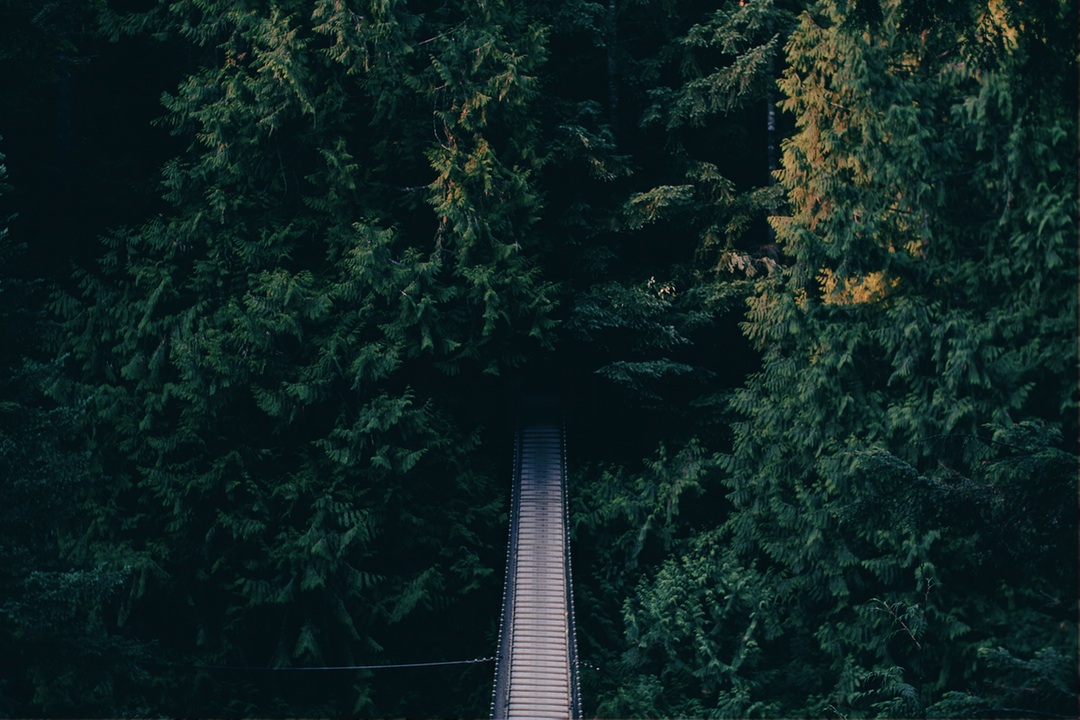 Part Four
Lorem ipsum dolor sit amet
04
Click To Add Title
Add  Your  text  here
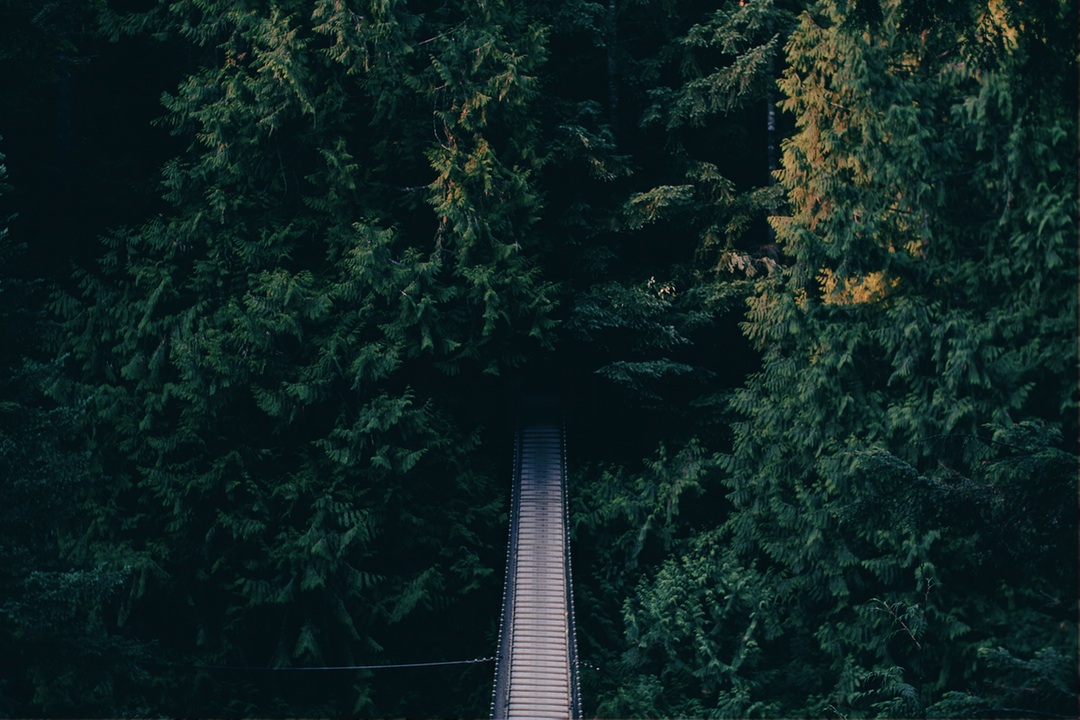 Title Here
A  your  text  here add  your  text  here add  your  text  here add  your  text  here add  your  text  here add  your  text  here
Something   Important
Add  your  text  here add  your  text  here add  your  text  here add  your  text  here add  your  text  here add  your  text  here add  your  text  here add  your  text  here add  your  text  here add  your  text  here add  your  text  here add  your  text  here add  your  text  here add  your  text  here
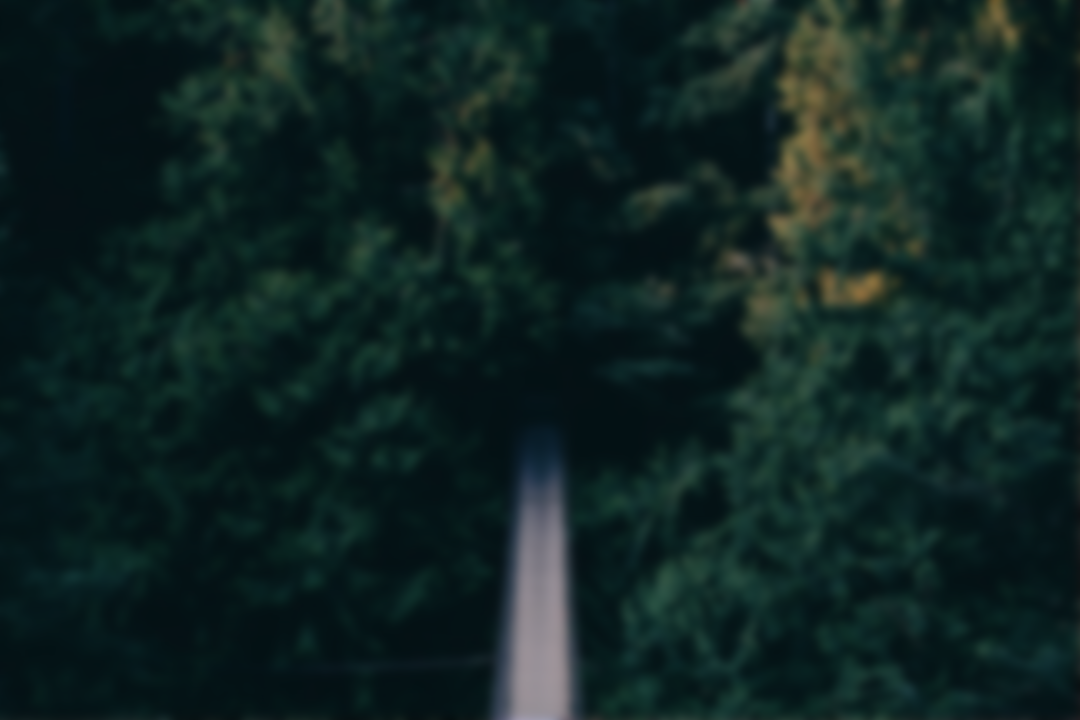 04
Click To Add Title
Add  Your  text  here
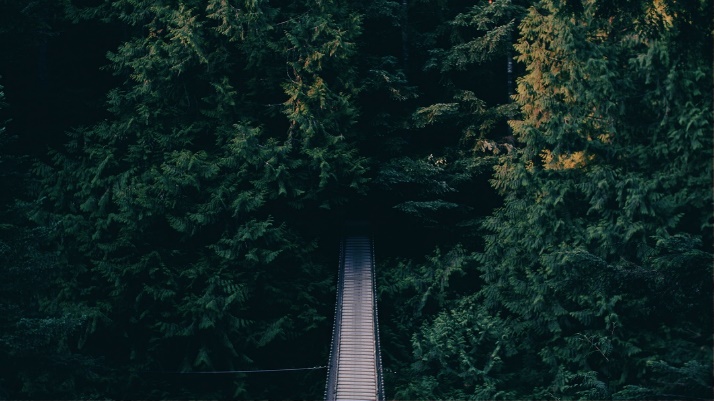 CHOOSE
Add Your Text Here
Add Your Text Here
Add Your Text Here
Add Your Text Here
✔
add  your  text  here
✔
ADD YOUR TITLE
add  your  text  here add  your text  here add your text here add  your  text  here add  your  text  here add  your  text here add  your text  here add your  text  here 
add  your  text   here add  your  text  here
04
Click To Add Title
Add  Your  text  here
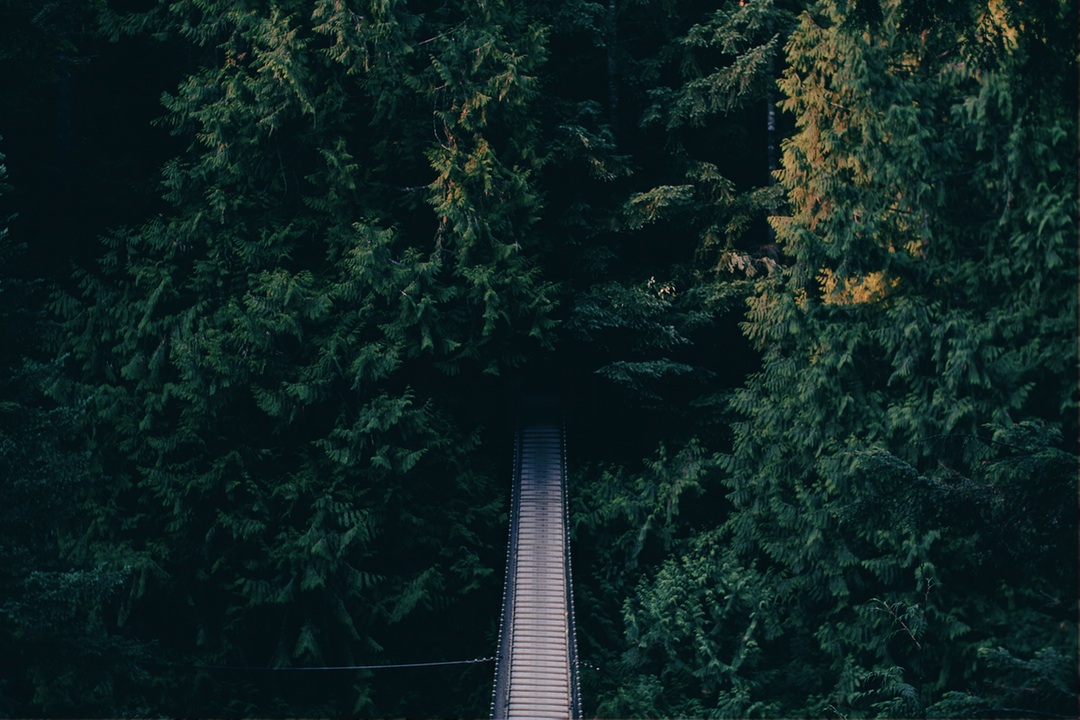 Your  Title
SWIFT
AND
EFFECTIVE
Add  your  text  here add  your  text  here add  your  text  here add  your  text  here add  your  text  here add  your  text
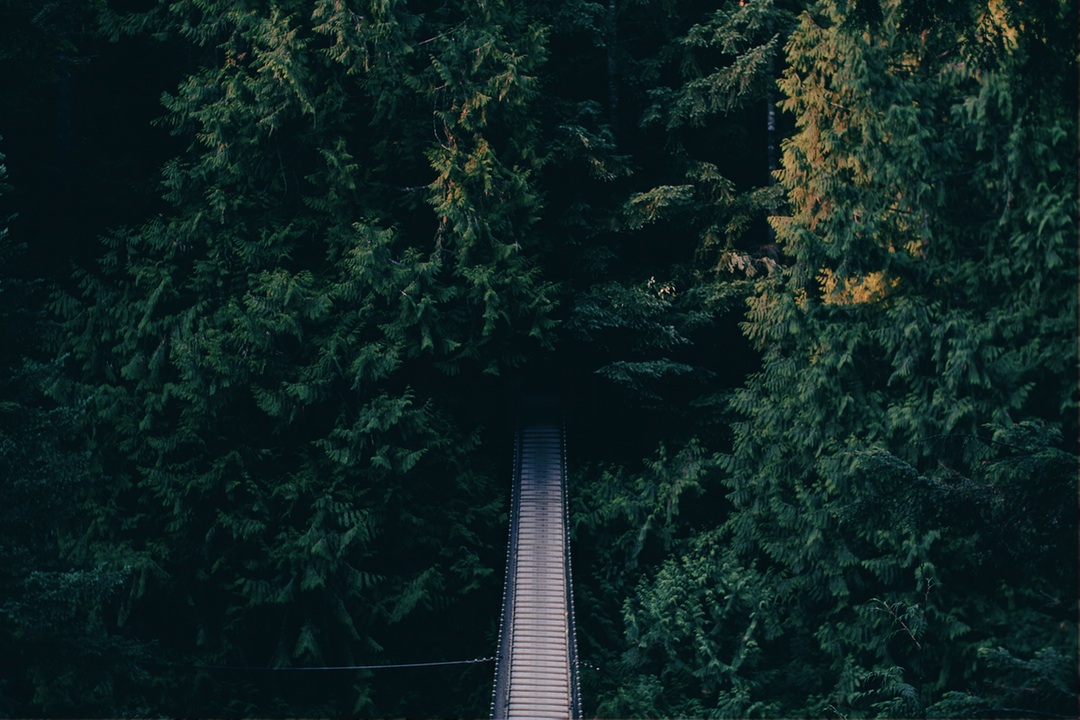 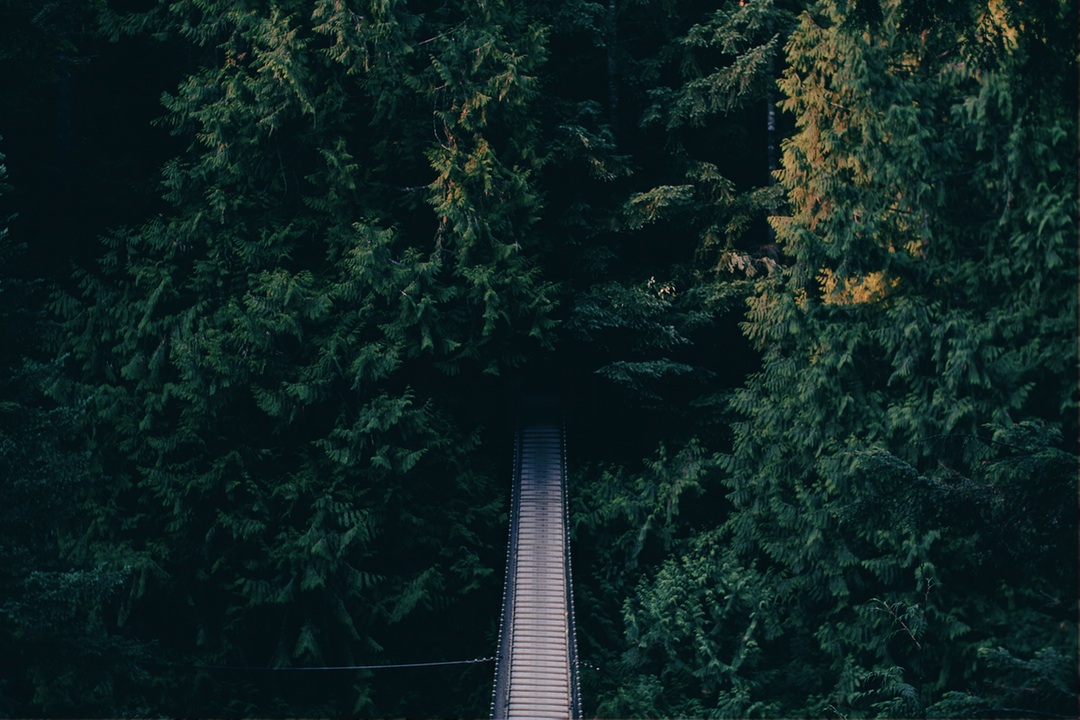 HIGH
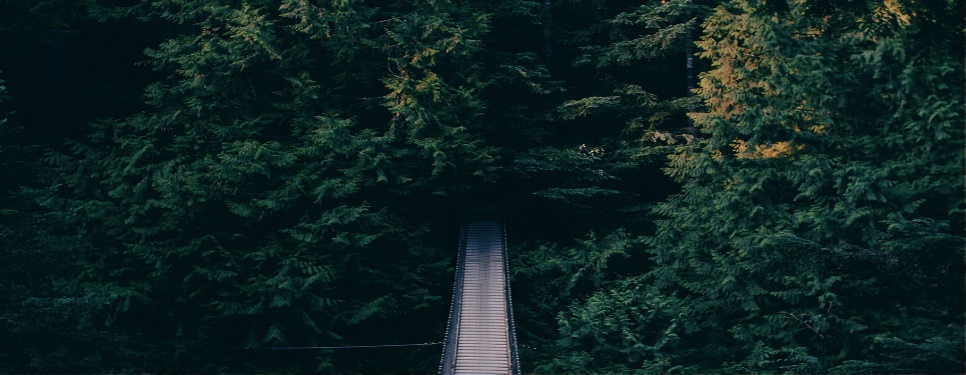 Something   
Important
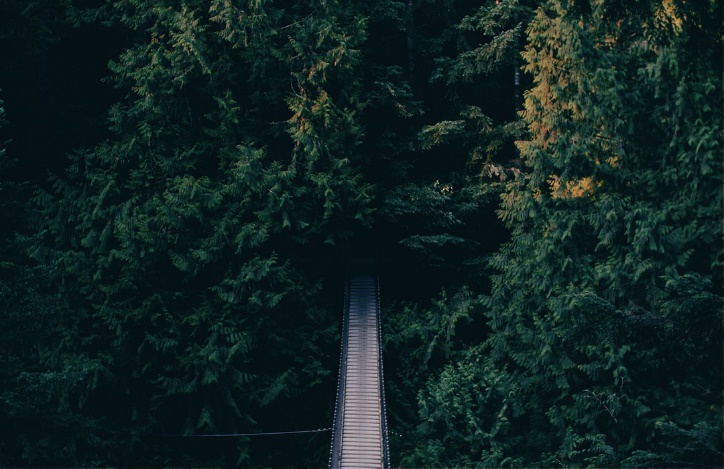 Your  Title
STRONG
Add  your  text  here add  your  text  here add  your  text  here add  your  text
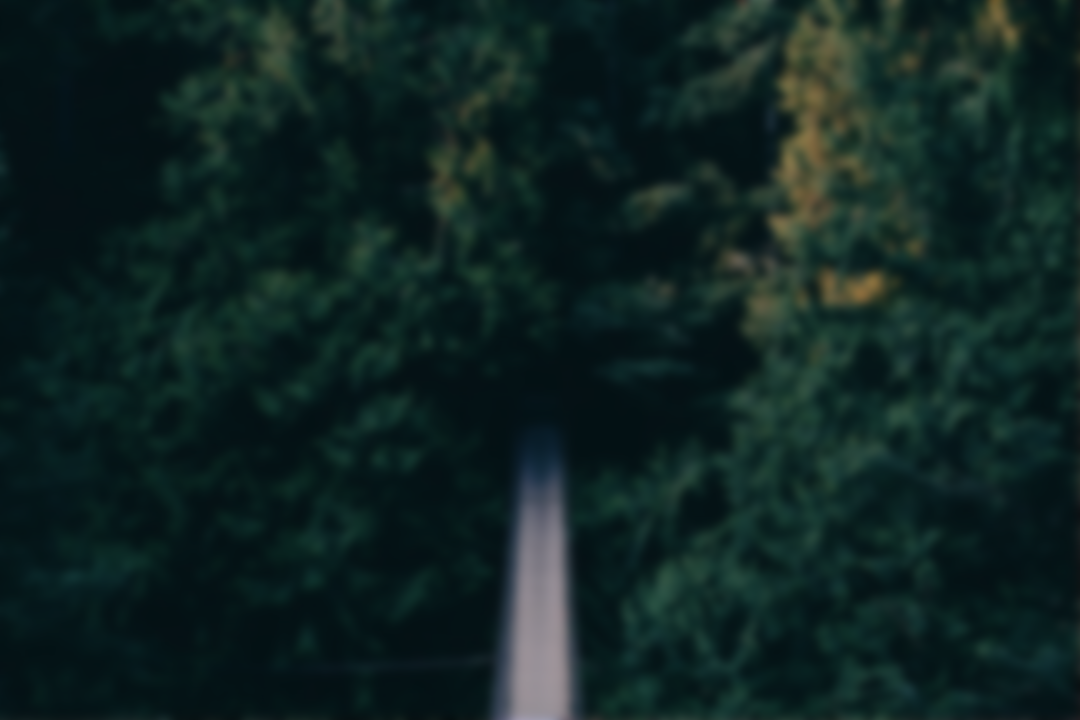 04
Click To Add Title
Add  Your  text  here
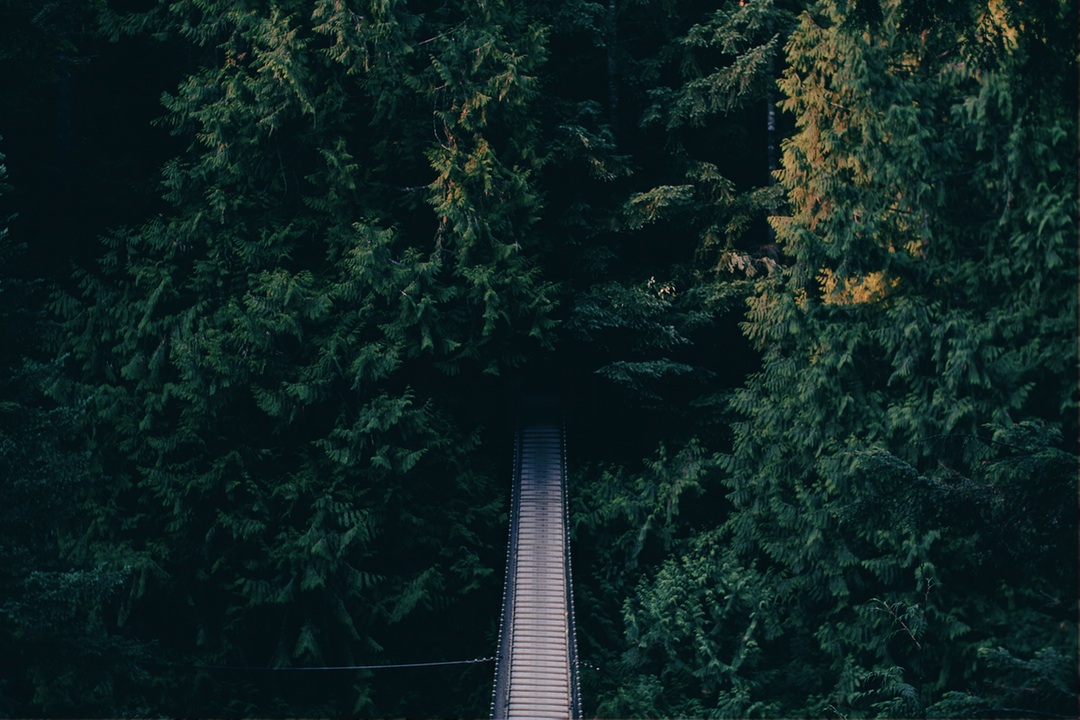 TITLE
Click To Add Text
Add  your  text  here add  your  text  here add  your  text  here add  your  text  here add  your  text  here add  your  text  here add  your  text  here
Thanks
For Your Watching